MEDPRAT Treatment Clusters: Improving Representation of Mission Medical RiskFebruary 3, 2021
Lawrence Leinweber, ZIN Technologies, Inc.
Lauren McIntyre, NASA Glenn Research Center
Jerry Myers, NASA Glenn Research Center
MEDPRAT Overview
Medical Condition
Computational model
Characterizes mission medical risk
Provides insight into medical resource utilization
Short answer: resources treat medical conditions
Long answer: risk metrics, limited resources, susceptibility between conditions, simulation, optimization, etc.
Treatment
Resource
[Speaker Notes: Human exploration]
Goals of a New Feature for MEDPRAT
Better results
Increased model fidelity
Less error in results
Broad utility
Meet more user needs
Simpler organization
Easier for users to learn
Less effort to test software
Ease of implementation
Reduce costs
More time for other features
Anticipate evidence
Develop code in tandem with data
Break code/data deadlock
Evolution of treatment clusters
Old Feature: Treatment Combinations
Resources combine to treat a condition
Example
Condition
Mouth Ulcer
Resource
Resource
Resource
Tylenol
Benzocaine
AgNO3 Stick
Old Feature: Alternate Treatments
Resources can be substituted within a category
Example
Resource Category
Analgesic Oral, Weak
Alternate Resource
Primary Resource
Alternate Resource
Aspirin
Motrin
Tylenol
Wanted Feature: Treatment Bundles
All dependent resources needed for effective treatment
Example
Treatment Bundle
Ultrasound
Dependent Resource
Dependent Resource
Dependent Resource
Ultrasound Machine
Ultrasound Gel
New Treatment Clusters
Resources combine into clusters to treat conditions
Generalized clusters support old and new features
Attributes generalize and combine subfeatures
Details and attributes
Treatment Cluster Details
Support for combining resources, alternate resources, bundling
Single framework for grouping (clustering) treatments
More robust software; better testing
More complex treatment trees can be supported
Clusters can be defined and reused for multiple conditions
Old framework is still supported
Non-Alternate Treatment Cluster Attributes
Non-alternate treatment clusters based on old treatment combinations
Each component of non-alternate cluster has attributes:
Contribution
number to represent importance of component relative to others in cluster
generalization of old essential/not essential feature
Necessity
percentage to represent degree to which benefit of other components depend on this one
100% necessity of all components represents “absolute” bundling
Alternate Treatment Cluster Attributes
Only one component of alternate clusters is applied at a time
Generalization of old alternate treatment categories 
Each component of alternate cluster has attributes:
Equivalence
number to scale dosage amount for this component
Rank
number to indicate priority that this component should be selected before others
alternates are chosen by: (1) availability, (2) rank, (3) random
Other Treatment Cluster Attributes
All cluster components also have attributes:
Efficacy
Percentage to indicate degree to which component provides benefit when fully available
Dosage
Rate
amount of treatment component to apply, or amount per unit time
Duration
time over which to apply treatment component
duration also can be “momentarily” or “indefinitely”
Each PATH in the treatment cluster NETWORK has exactly one dosage
Network of Cluster Components
Conditions
A complete collection of treatment clusters forms a complex network, which is always directed from resources to conditions
Based on the simple idea of combining components
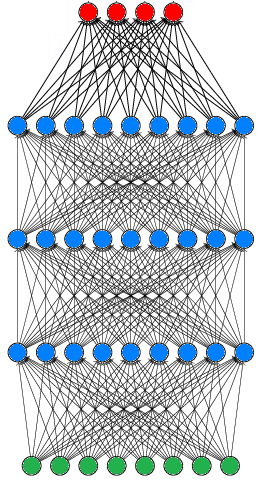 Treatment Clusters
Resources
Examples and results
Treatment Cluster Example
c = contribution 
eq = equivalence
ef = efficacy
r = rank
n = necessity
Paper Cut
c = 0.8
c = 0.2
Bandage
Pain Pills
combination
alternates
bundle
eq = 2 r = 2
eq = 1 r = 1
ef = 10%
ef = 100%
Good Bandage
Motrin
Duct Tape
Tylenol
n = 100%
n = 10%
Bacitracin
Bandaid Strip
Defaults: c = 1, ef = 100%, n = 0%, eq = 1, r = 1
Apollo 13 Example
Highly-stylized example
CM CO2 cartridge improvised from:
LM CO2 cartridge – 100% necessity
Without it, no benefit
Duct Tape – 50% necessity
Without it, benefit cut in 1/2, and 1/3 reduced from total
Headache Pill – 0% necessity
Without it, 1/3 reduced from total
CM Hypercapnia
r = 1
r = 2
LM Improvisation
CM CO2 Cartridge
n = 0%
n = 100%
n = 50%
LM CO2 Cartridge
Duct Tape
Headache Pill
IMPACT Bundling Demonstration Study
IMPACT Project recently performed preliminary study
7 bundles, representing IV, used to treat 28 conditions
Effect on set selection from having absolute bundles vs. not
Make sure that there are no “orphaned” items in the final medical set without the rest of the absolute bundle being present
Make sure that partial treatment credit for reducing risk no longer exists for individual items of an absolute bundle
Finding: when comparing baseline vs. absolute bundles
Due to bundling, all risk factors increased with the elimination of partial credit
Lessons – Summary
Clusters give a broader, simpler, more powerful representation
Mimicking real-world organization tends to improve model fidelity
Bundles are a good example of customer feedback
Inspired by a question at IWS from 2 years ago
Looking for other ways to cluster treatment
Welcome more ideas for attributes to represent treatment organization
Questions?
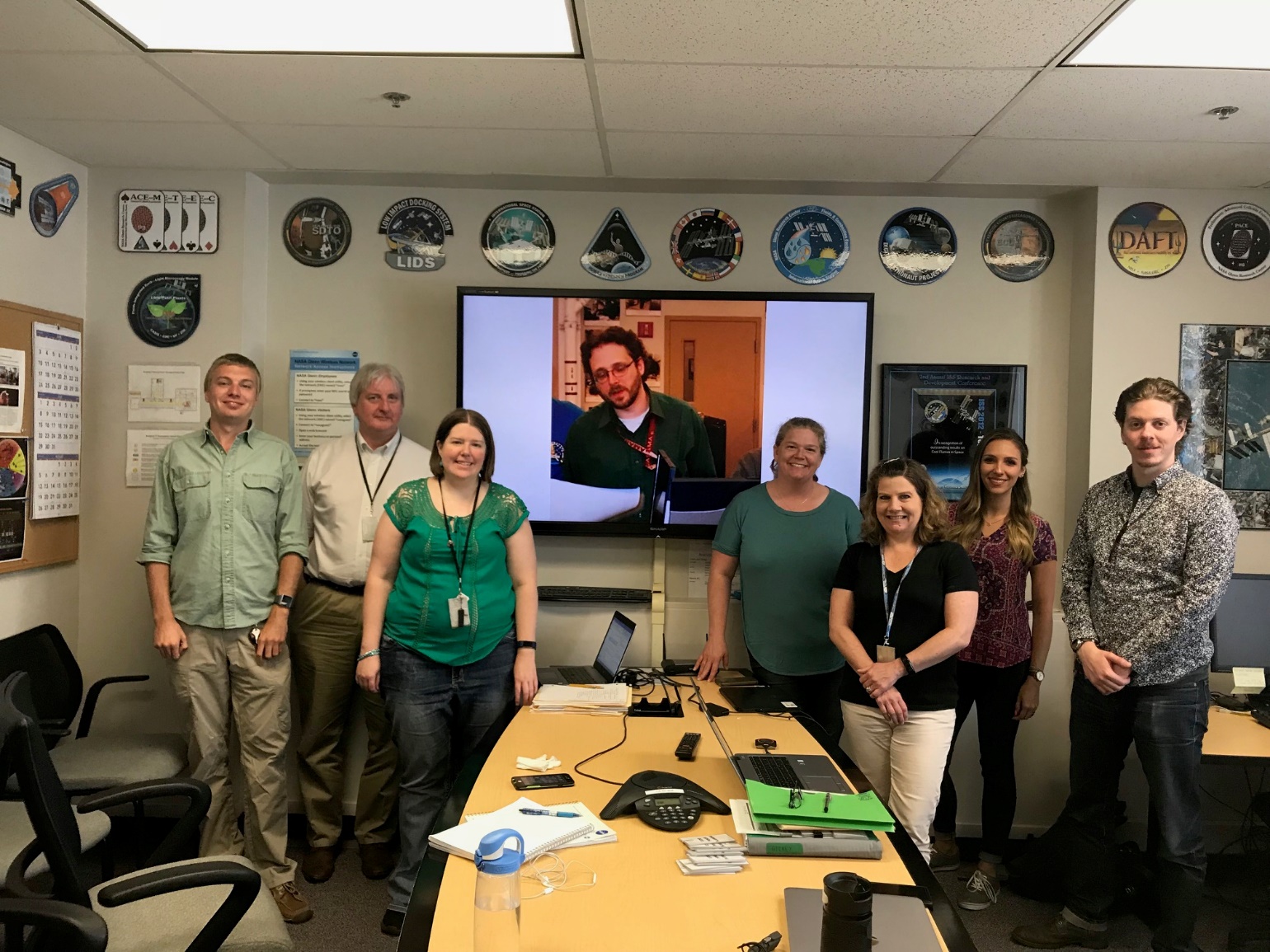